Programme
16:00      	Introduction, welcome (chair: Frances O’Brien)
16.10      	Break-out sessions
From 16.20 on:	Return to ‘main room’: 
		wider conversation on support or other activities 				available or needed from ORS, led by Amy
		grab another session-leader if free
16.40		All breakout-sessions closed, return to ‘main room’
16.45		Informal micro-group networking, drinks and nibbles 			(bring your own drinks and nibbles)
17.00		Closing words
17.10 		End
Feedback and future meetings
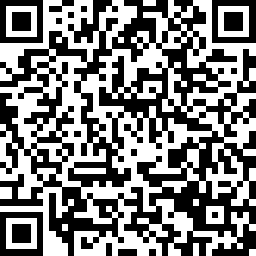 PLEASE provide feedback by completing survey here
	https://www.surveymonkey.co.uk/r/RBF68JL


PLEASE come to our next event, and bring your colleagues:
“Fast and furious” – 6 x lightning talks showcasing women’s OR work
13th August, 4pm-5pm
Breakout groups
Micro-networking
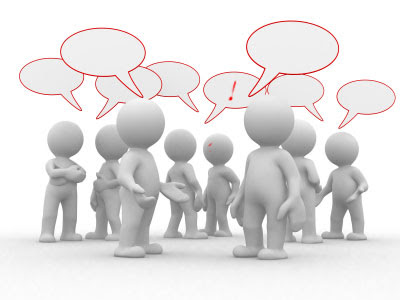 Introduce yourself:
Your normal job/main activity
What you are currently working on
AND 
Aim to find at least two things you have in common, apart from being involved in OR
3 or 4
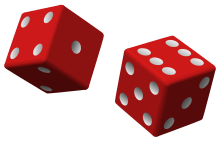 You’ll be automatically returned to the main room at 17.00
If you cannot stay for the micro-networking, please leave now
WISDOM Activities within EURO
EURO WISDOM (Women In Society Doing OR & MS) Forum
Webinar: OR/MS for Healthcare & Gender
Monday 20 July 15.00 UK time
Speakers:  Christine Currie, Southampton University, UK & Roberto Aringhieri, University of Torino, Italy
YoungWomen4OR Initative: This initiative aims to introduce to our community emerging young women working in OR. The WISDOM Forum will promote selected individuals by spotlighting their work through EURO channels and providing networking and mentoring opportunities. Applications open July 15th, 2020. 
Details: https://www.euro-online.org/web/pages/1654/wisdom
Closing
If you are not a member of WORAN, you can join here
If you would like to help with the WORAN committee please contact Frances or Amy
Please complete the survey-monkey feedback request 
Many thanks to all our session leaders, to Amy and Tatty, and to The OR Society
And thanks to all of you
Hope to see you on 13th August